Faculdades Magsul
 FAMAG
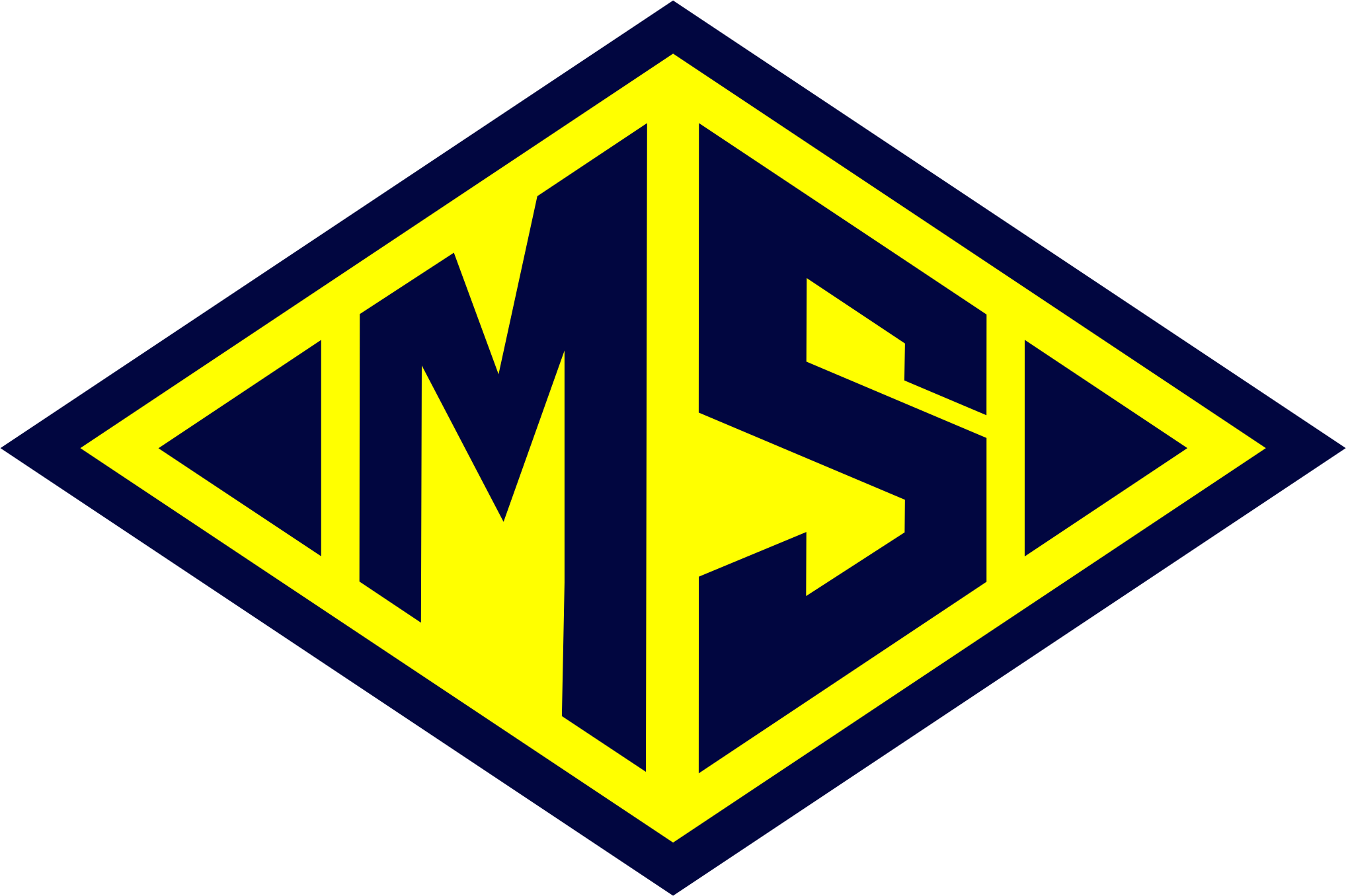 TÍTULO, CAIXA ALTA, MONTSERRAT SEMIBOLD, TAMANHO 60
AUTORES, CAIXA ALTA, MONTSERRAT SEMIBOLD, TAMANHO 40
ORIENTADOR(A):
E-MAIL:

CURSO:
INTRODUÇÃO
Continuação Resultados e Discussão...
	Fonte: Montserrat SemiBold
	Tamanho: 36
	Justificado
Fonte: Montserrat SemiBold
	Tamanho: 36
	Justificado
METODOLOGIA
Adicionar tabelas e imagens.
Conclusão
Fonte: Montserrat SemiBold
	Tamanho: 36
	Justificado
RESULTADOS E DISCUSSÃO
Fonte: Montserrat SemiBold
	Tamanho: 36
	Justificado
REFERÊNCIAS BIBLIOGRÁFICAS
Fonte: Montserrat SemiBold
Tamanho: 36
Justificado
Adicionar tabelas e imagens.
www.magsul-ms.com.br